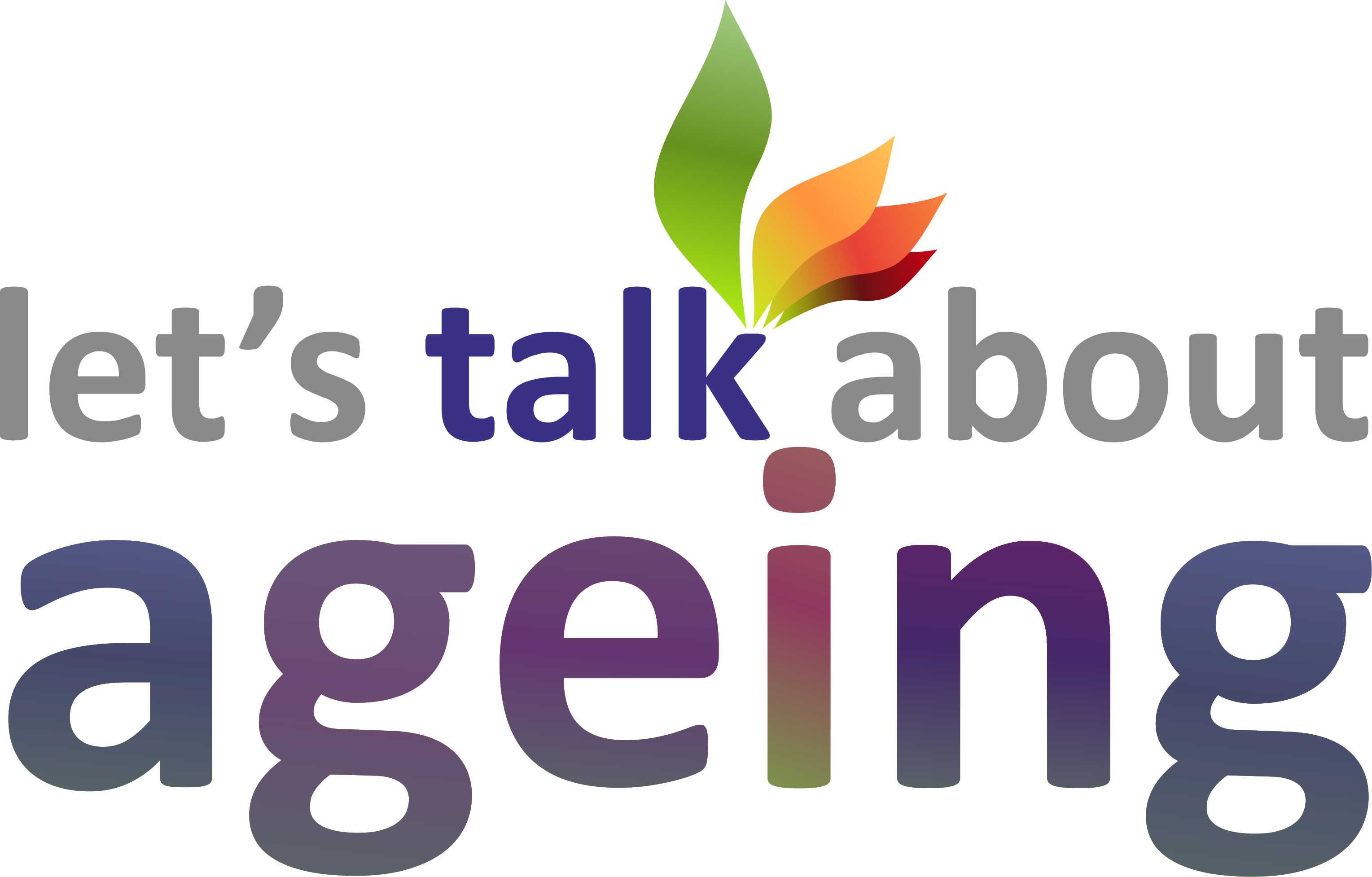 TÍTULO/ TITLE
AUTORES/AUTHORS
Instituto superior de serviço social do Porto, Portugal | 11-12 november 2022